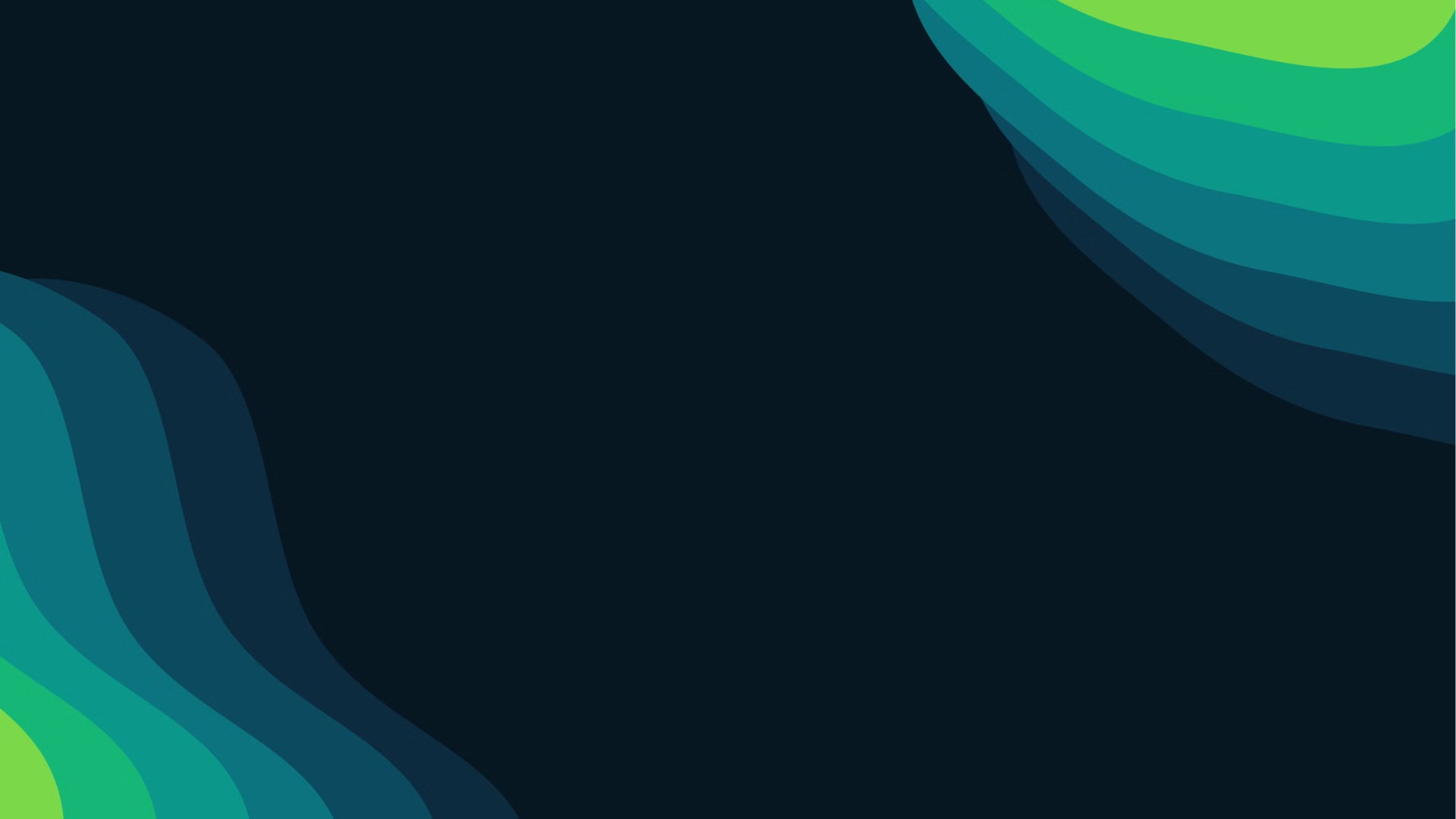 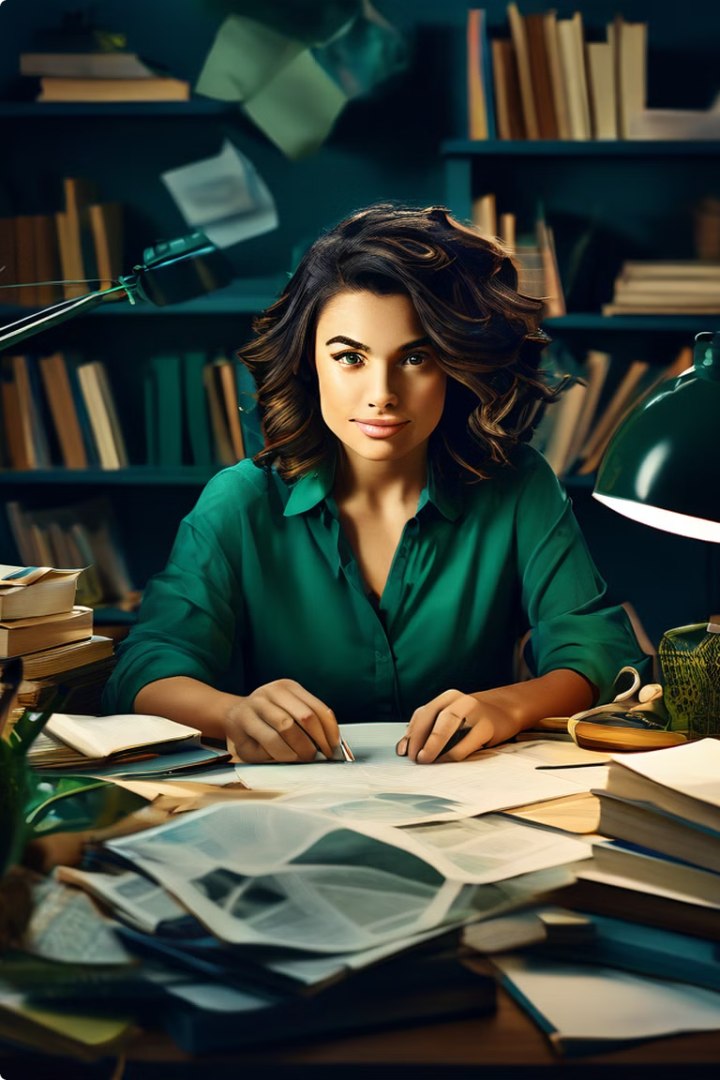 El periodismo especializado
by Hernán  Pillajo
HP
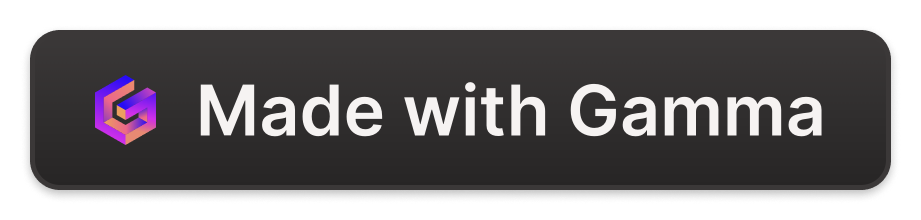 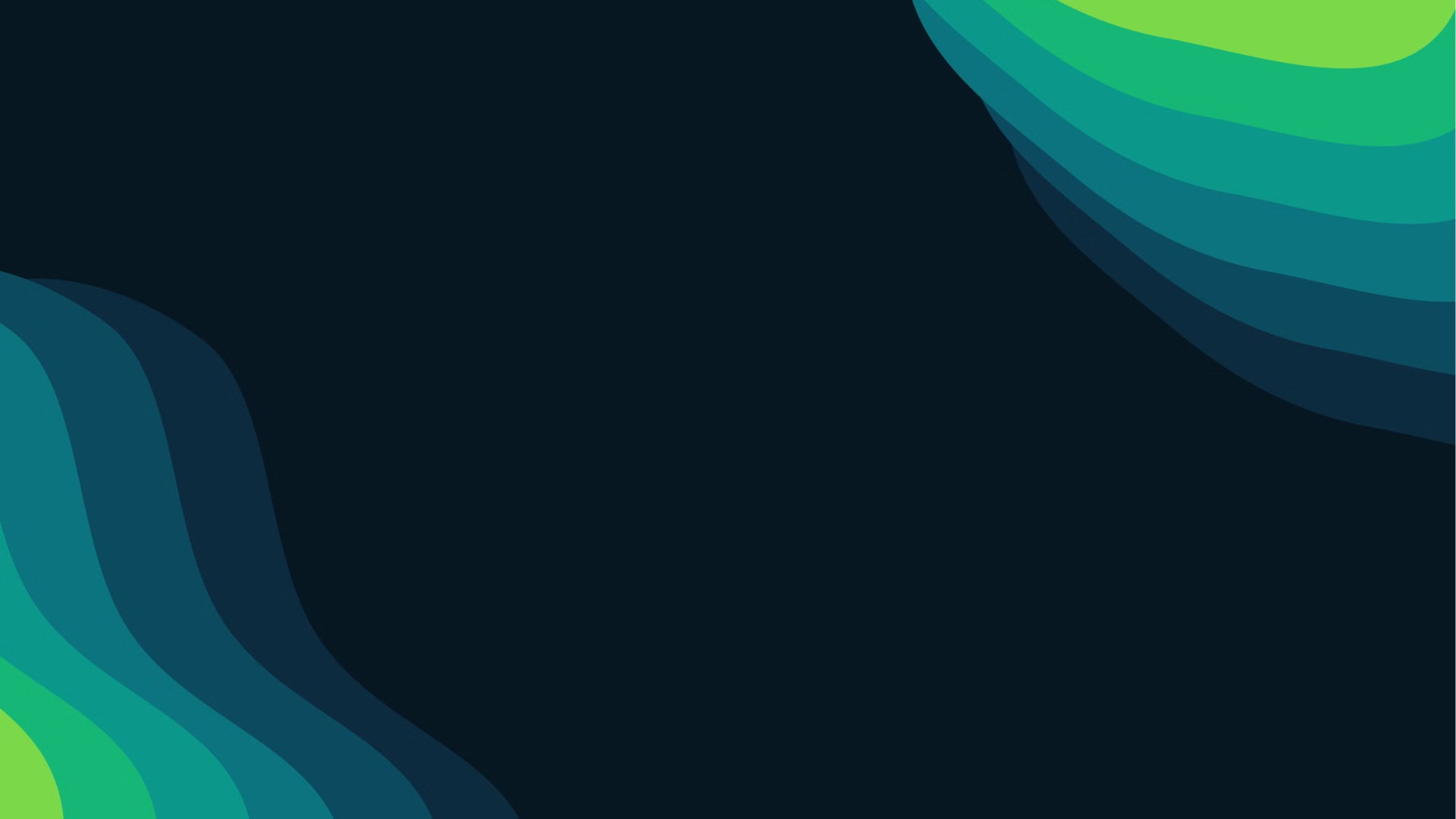 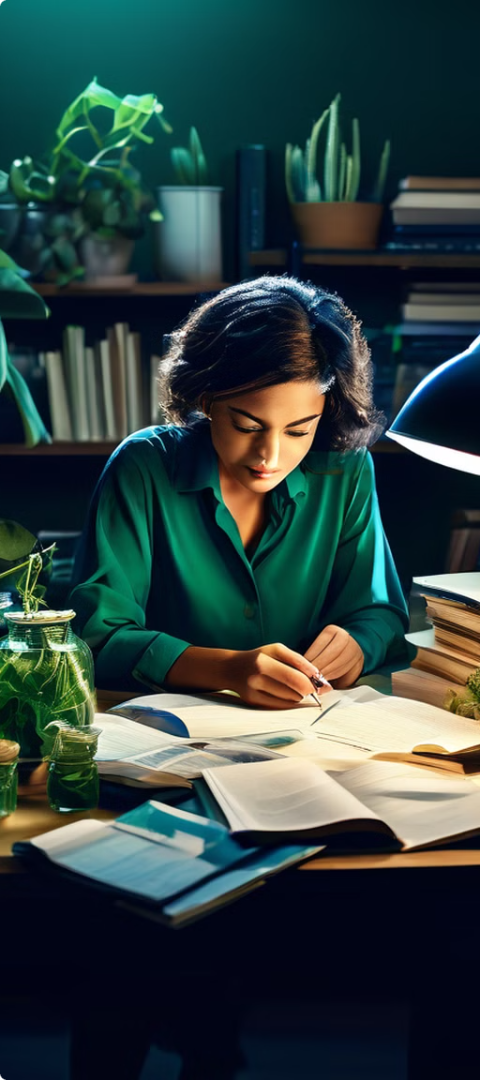 ¿Periodismo general o especializado?
Desventajas del periodismo general
Ventajas del periodismo especializado
1
2
Abarca temas de forma indistinta sin profundizar en los aspectos específicos de interés público.
El periodista establece una relación de mayor profundidad con las temáticas y las fuentes, a diferencia del generalista.
Definición de periodismo especializado
3
"El periodismo especializado se refiere al ejercicio profesional del periodista que informa sobre una determinada área del conocimiento humano".
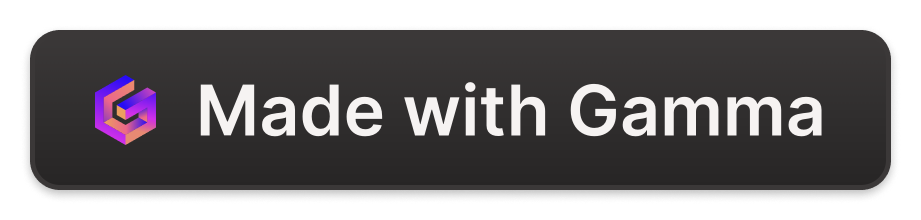 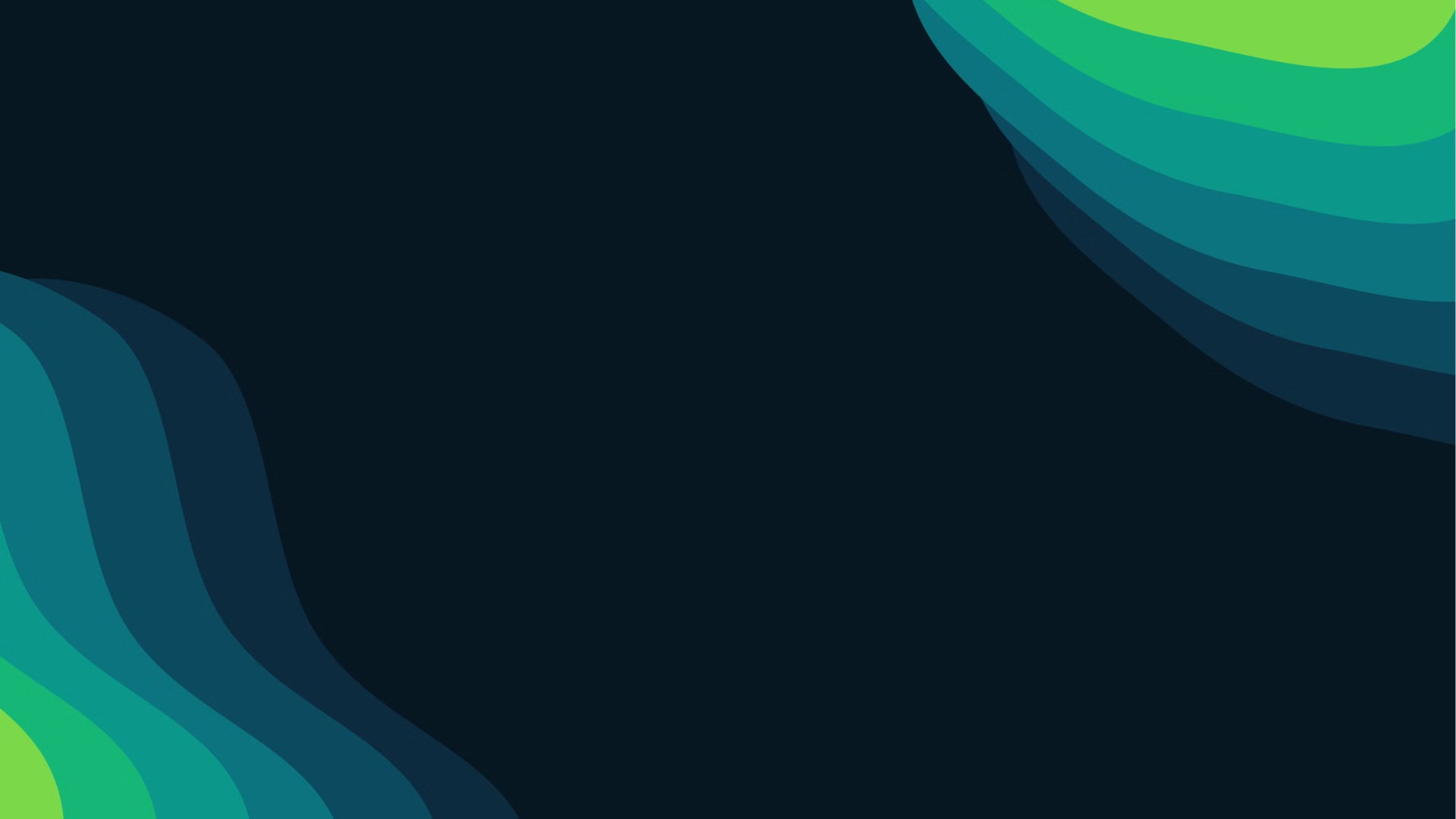 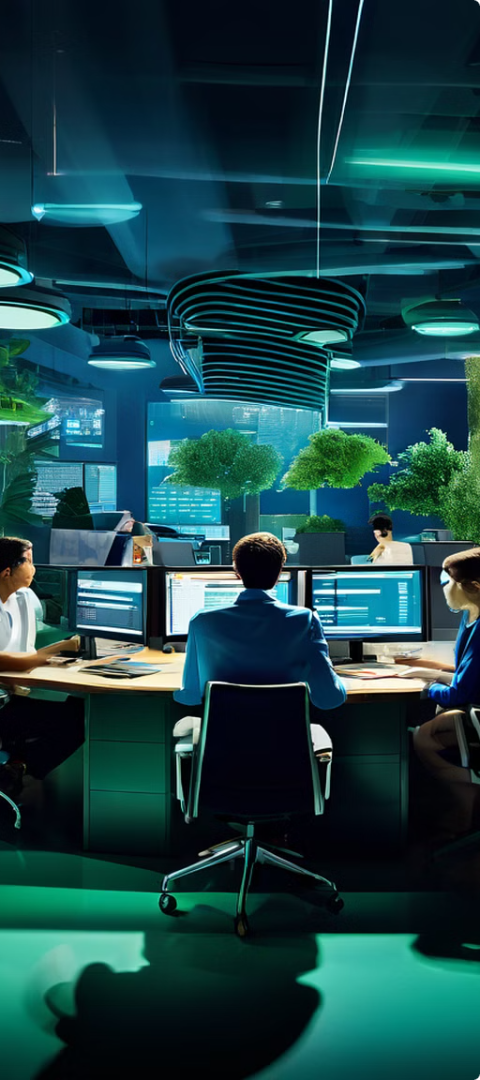 Orígenes del periodismo especializado
Cambio de modelo
1
Su aparición coincide con el cambio del modelo periodístico informativo al explicativo, propiciado por un clima de fuerte competencia entre medios.
Demanda de las audiencias
2
Las audiencias demandan no solo el qué, sino el porqué de los acontecimientos, análisis, interpretaciones y valoraciones.
Definición ampliada
3
"El periodismo especializado es la aplicación minuciosa de la metodología periodística de investigación a los múltiples ámbitos temáticos que conforman la realidad social".
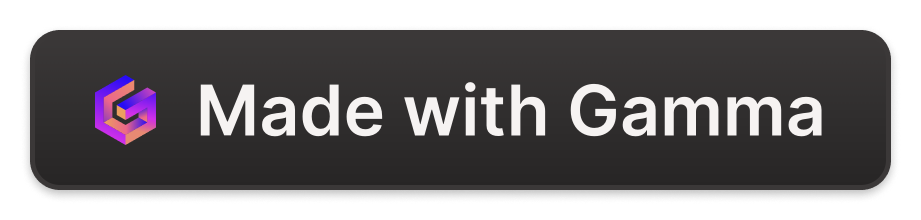 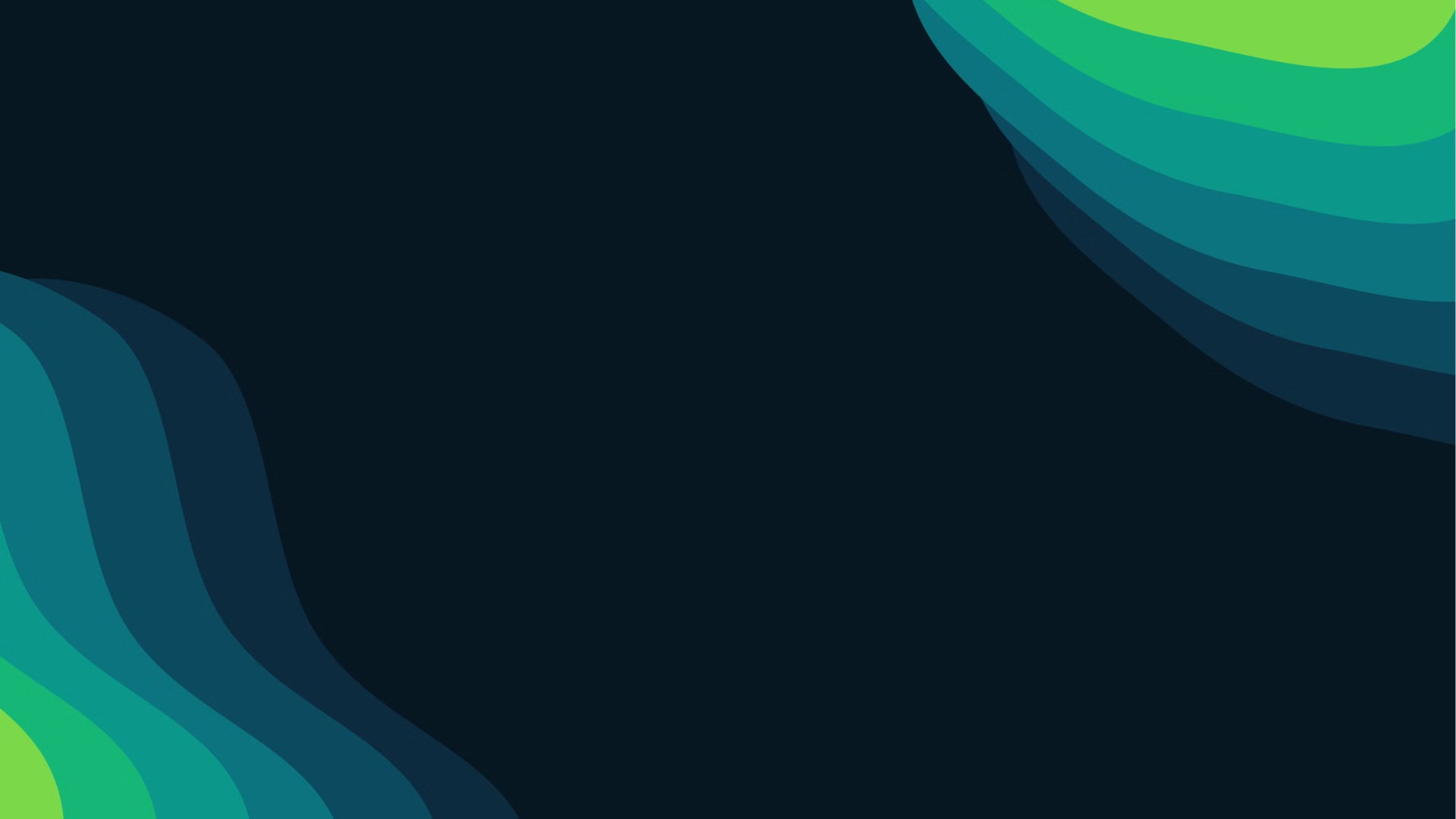 Metodología del periodismo especializado
Contenidos temáticos
Audiencia y medios
Traducción de mensajes
Permite profundizar documentalmente en los hechos noticiosos y contextualizar con rigor en un determinado ámbito temático.
Se adapta al medio y a una audiencia específica. Requiere mayor documentación, no solo fuentes personales.
El periodista especializado ha de usar las herramientas de comunicación para traducir el conocimiento especializado al lenguaje común.
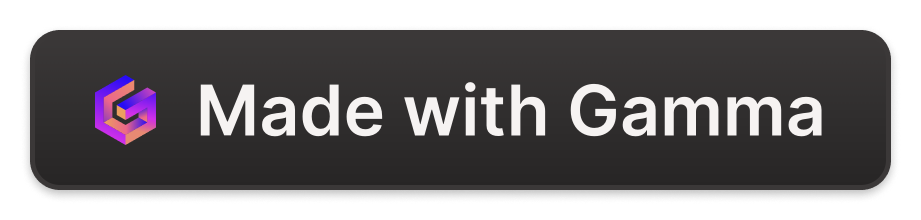 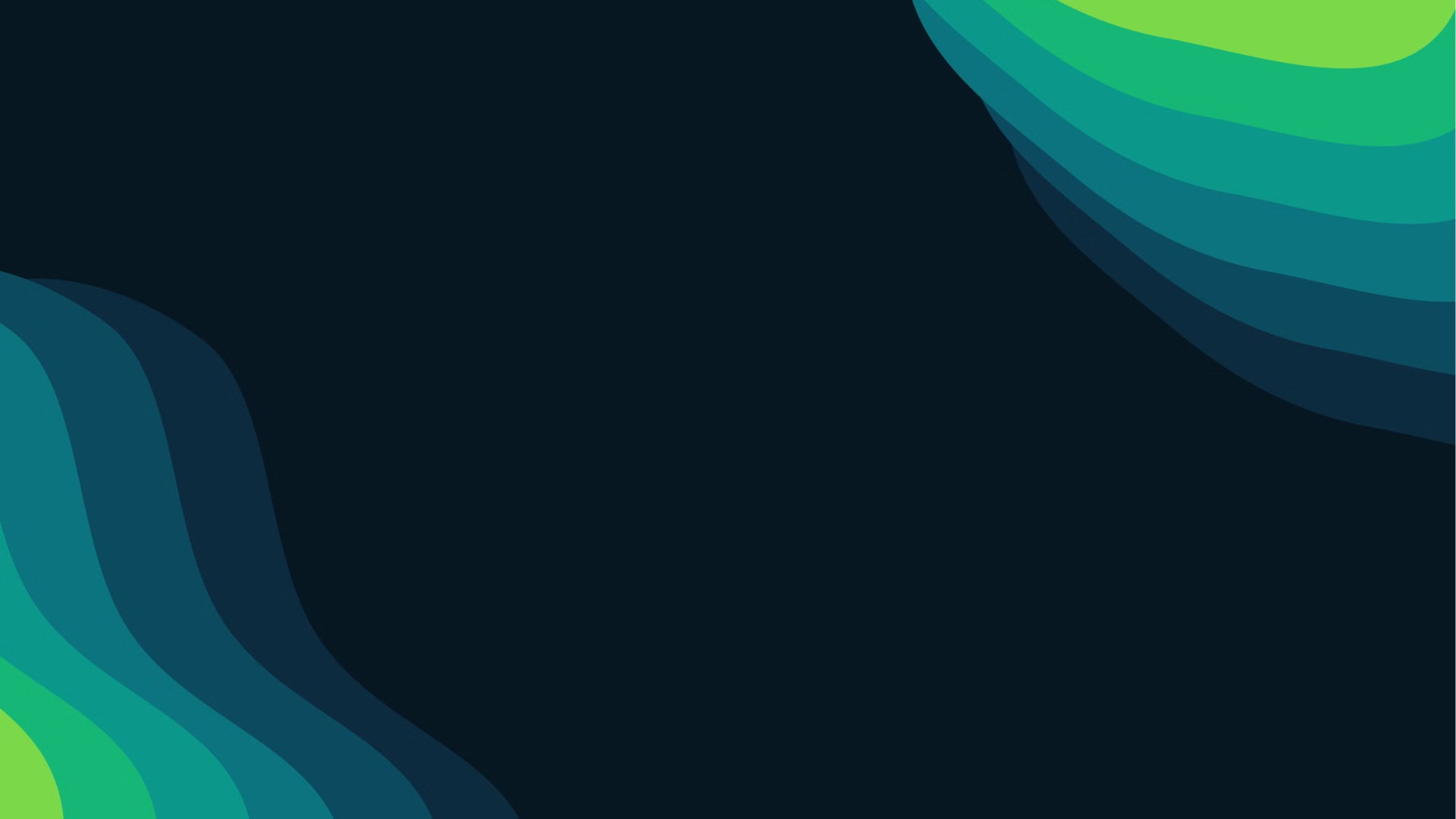 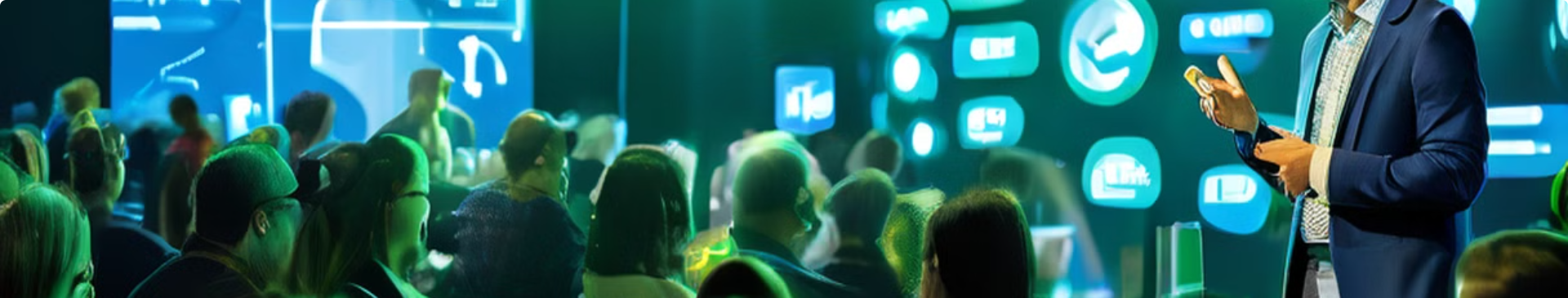 Niveles de comunicación
Divulgativa
Intermedia
Especialización
Dirigida a un público más homogéneo.
Contenidos más especializados.
Dirigida a sectores concretos de la audiencia.
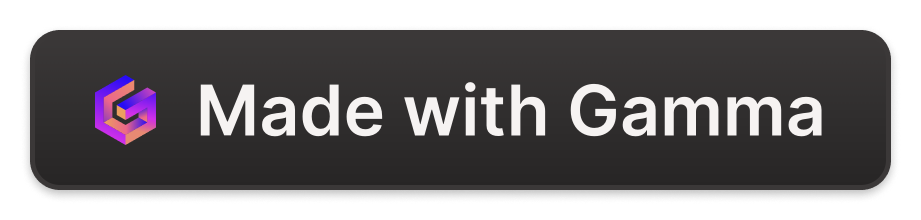 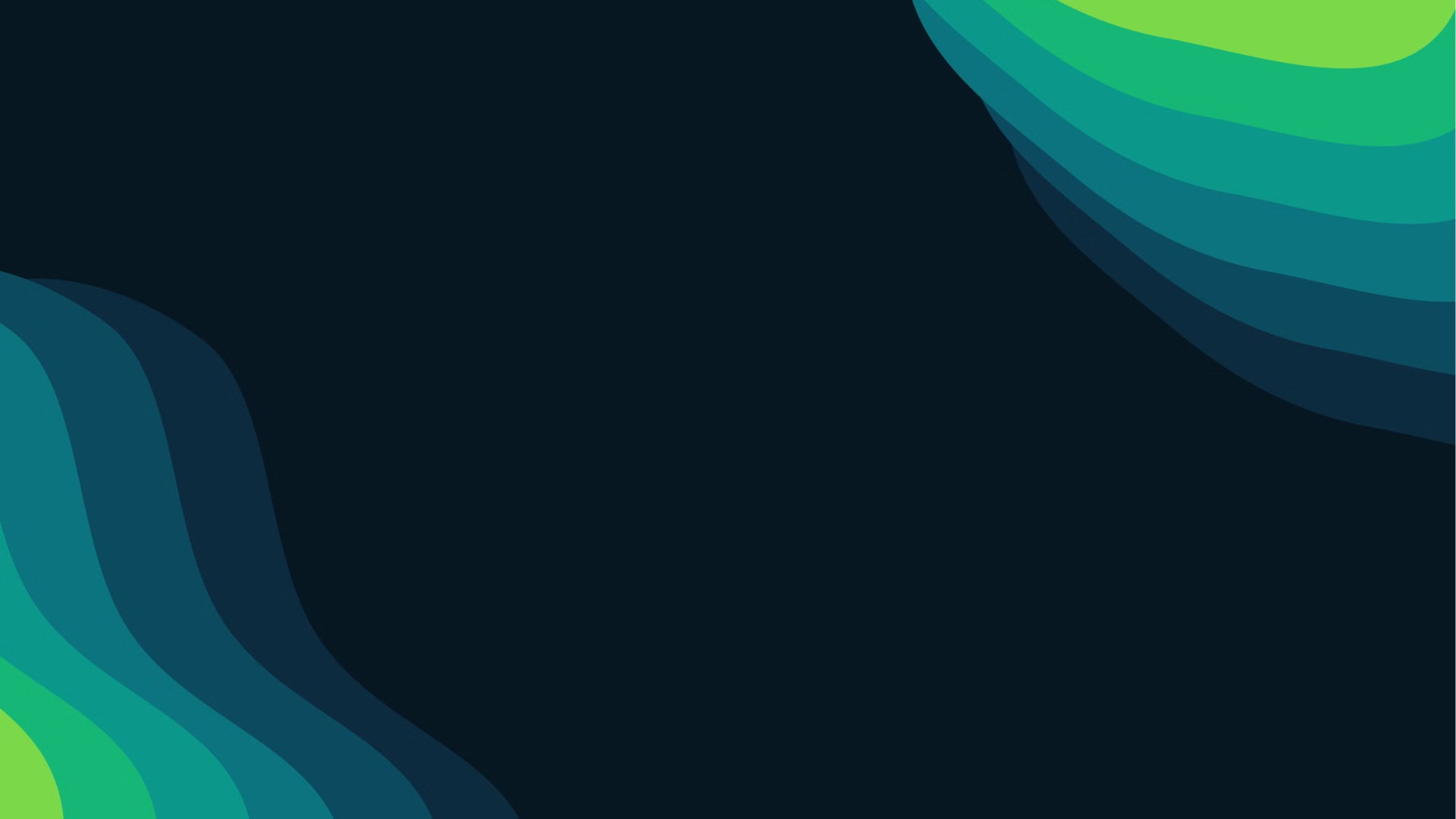 Lenguaje y estilo
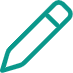 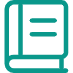 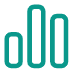 Fundamental
Inductivo
Infografías
No abusar de los tecnicismos.
Explicar de lo general a lo particular.
Herramienta clave para la comunicación.
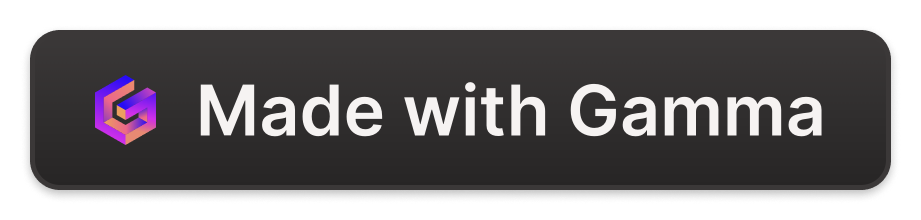 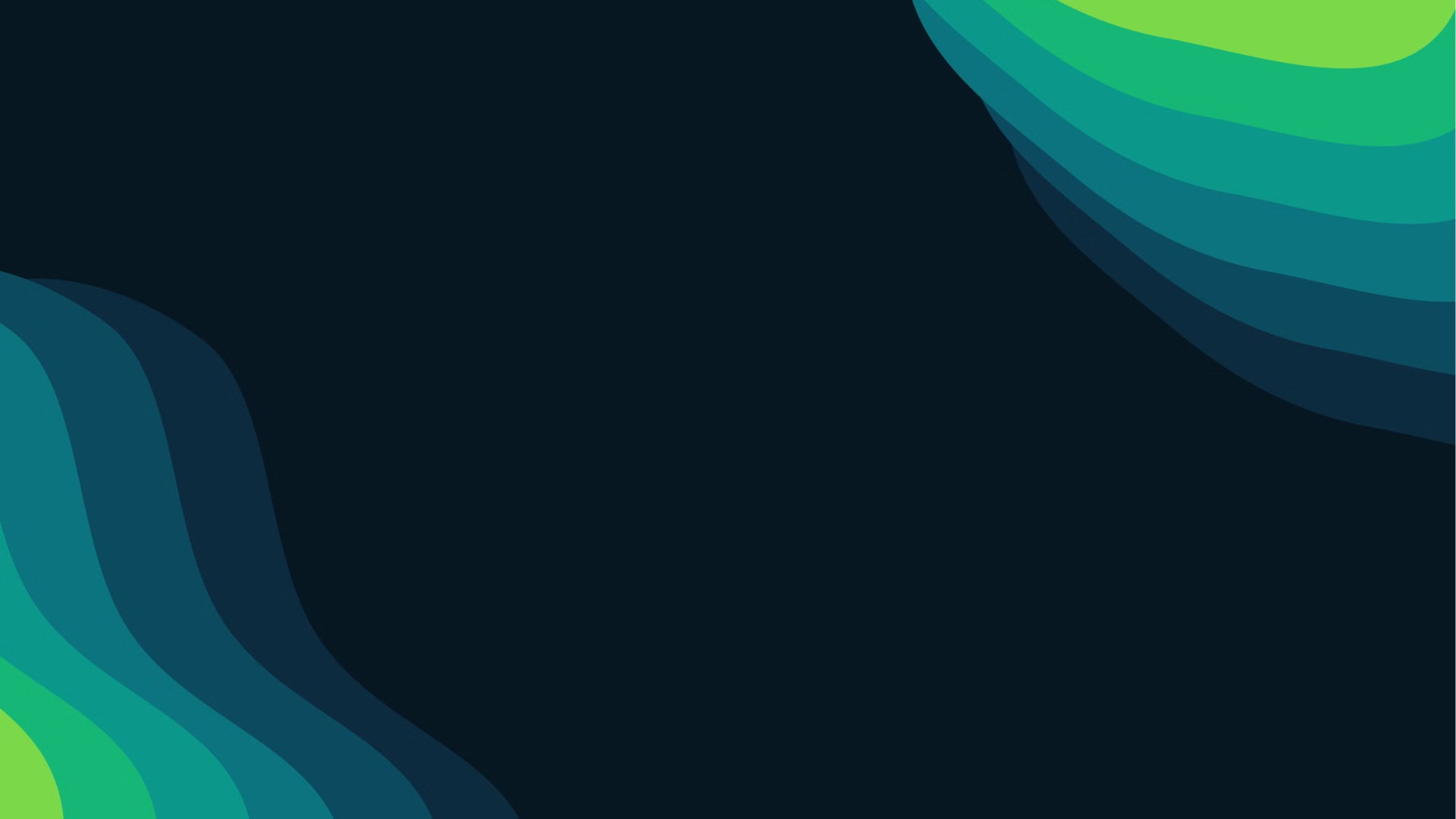 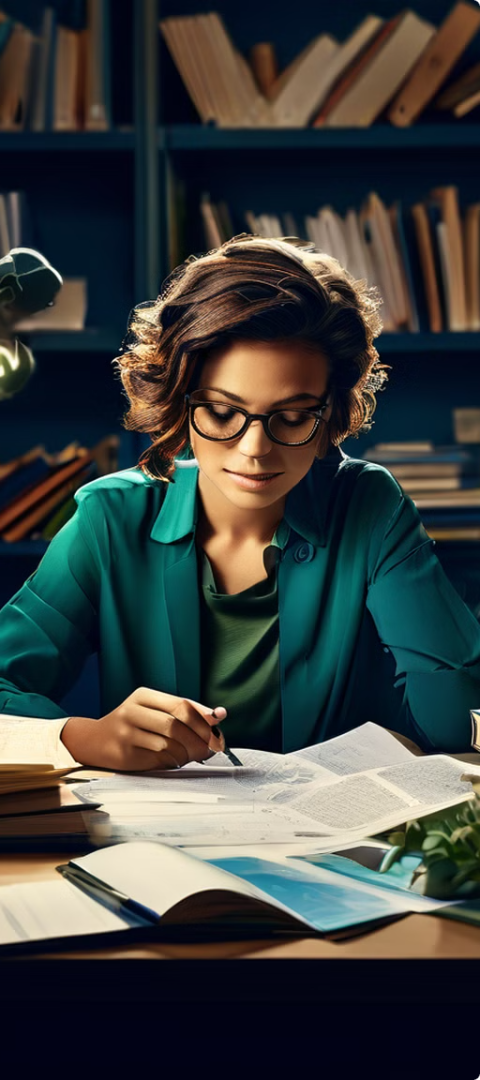 Importancia de la documentación
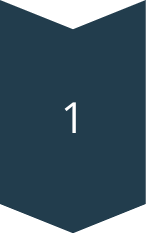 Fuentes personales
No son suficientes para el periodismo especializado.
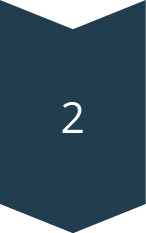 Documentación exhaustiva
Es fundamental para contextualizar y profundizar en los temas.
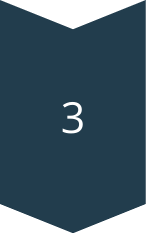 Antecedentes y temas transversales
Permiten una mejor comprensión y explicación de los hechos noticiosos.
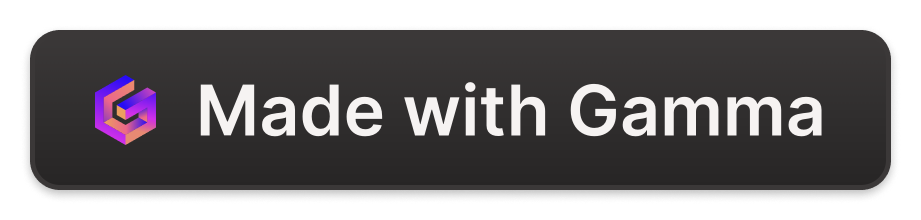 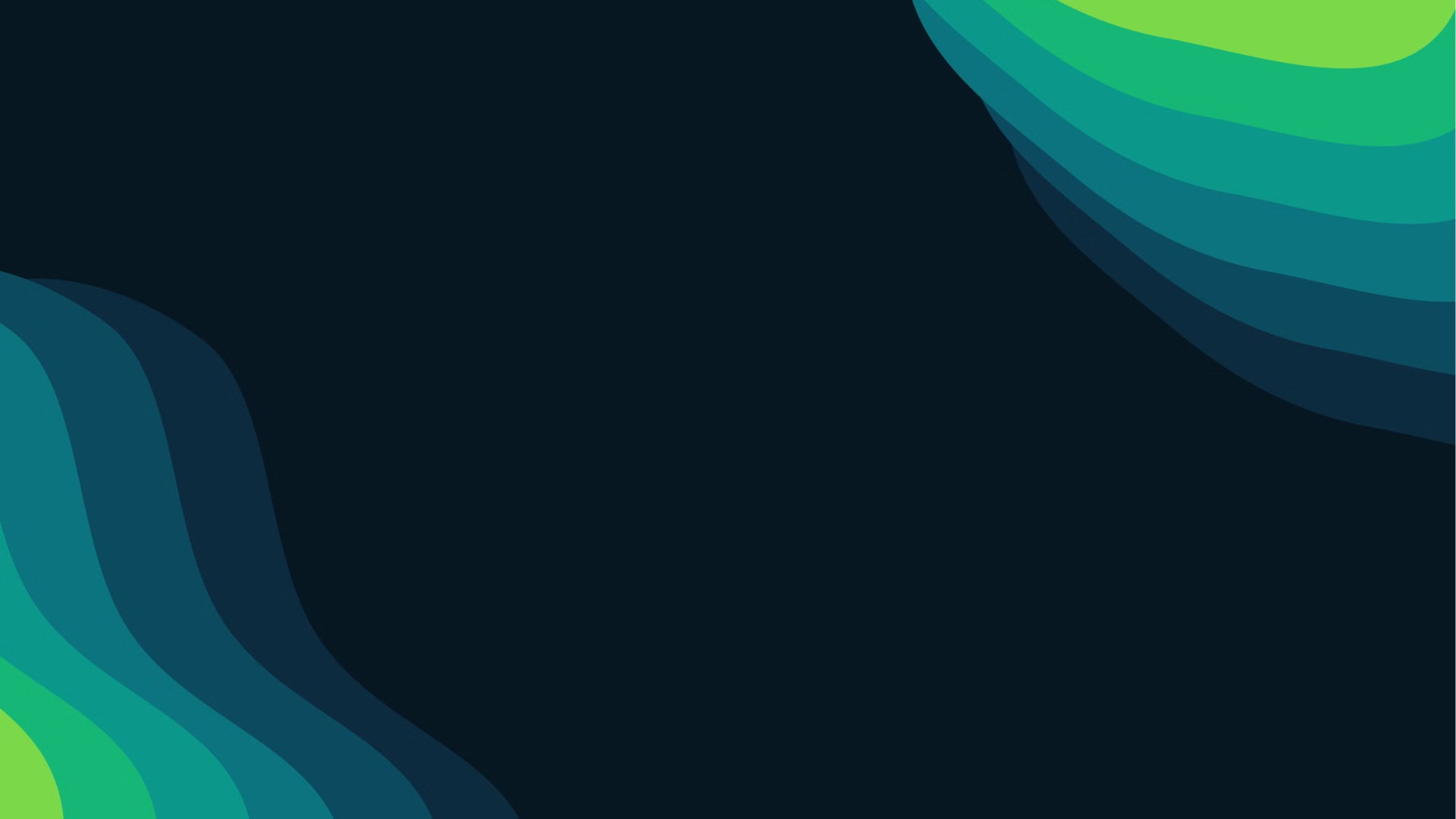 Beneficios del periodismo especializado
Mayor credibilidad
Al profundizar en los temas, el periodista gana la confianza de la audiencia.
Mejor servicio a la audiencia
Al responder a las necesidades e intereses específicos de los lectores.
Diferenciación del medio
Al ofrecer un contenido de mayor calidad y valor añadido.
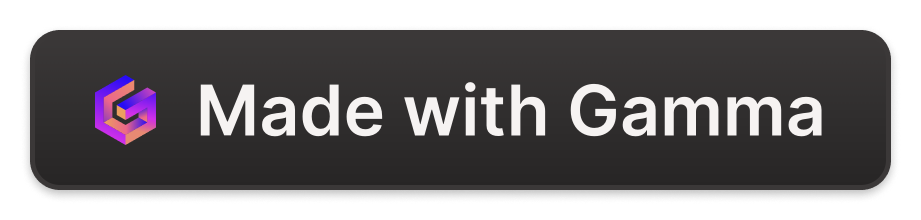